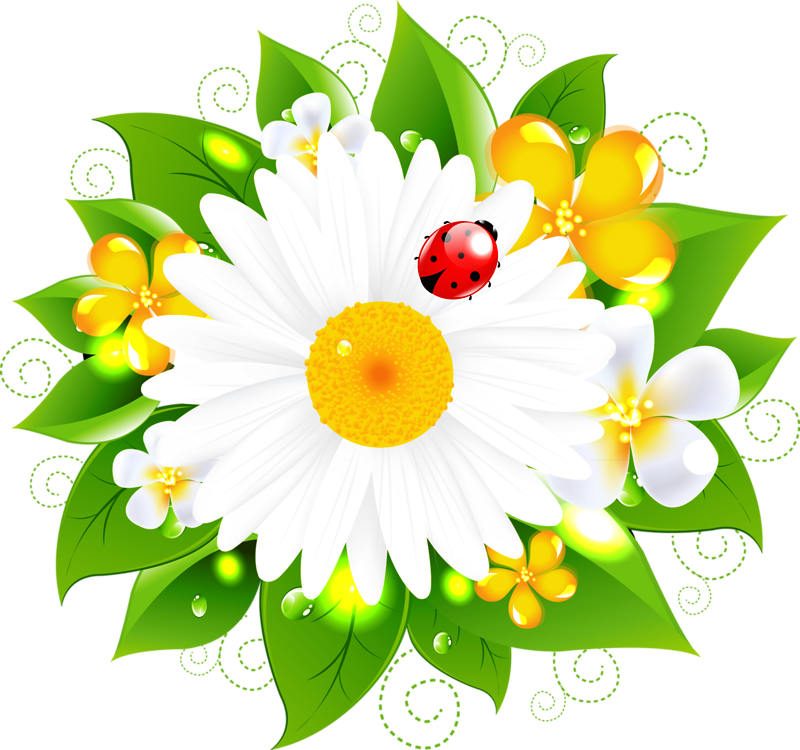 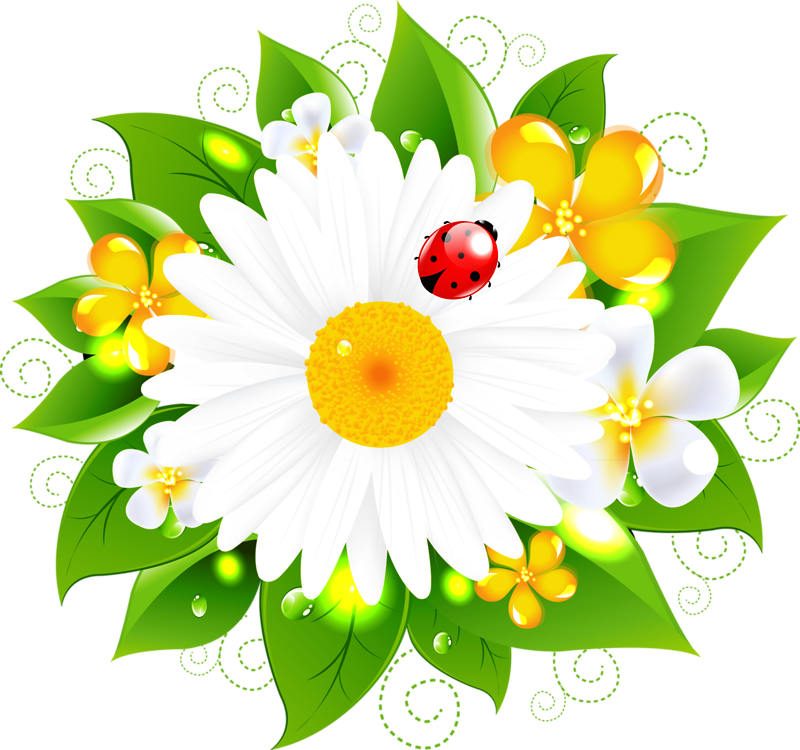 Модель платья                      «Весенняя фантазия»
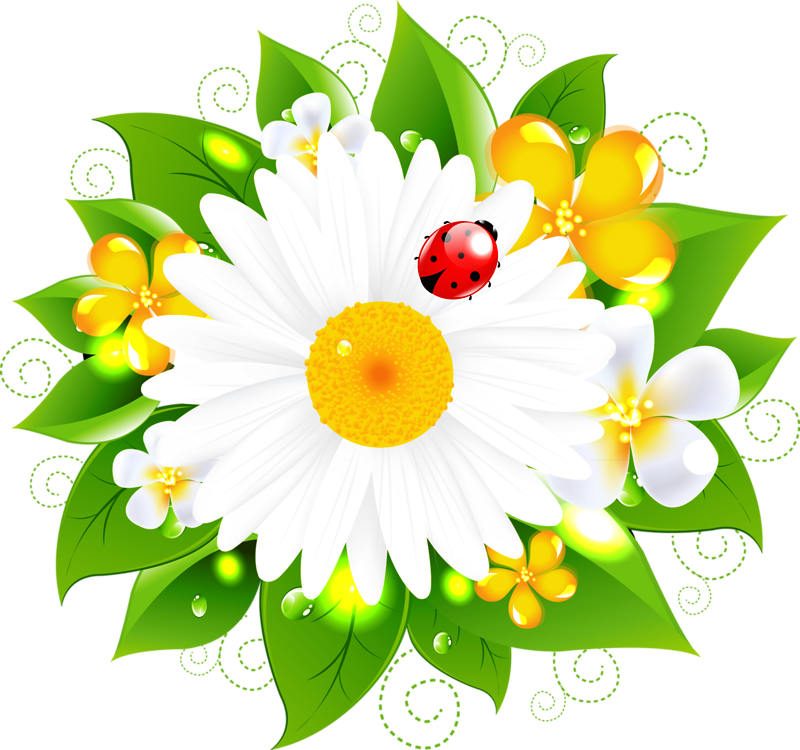 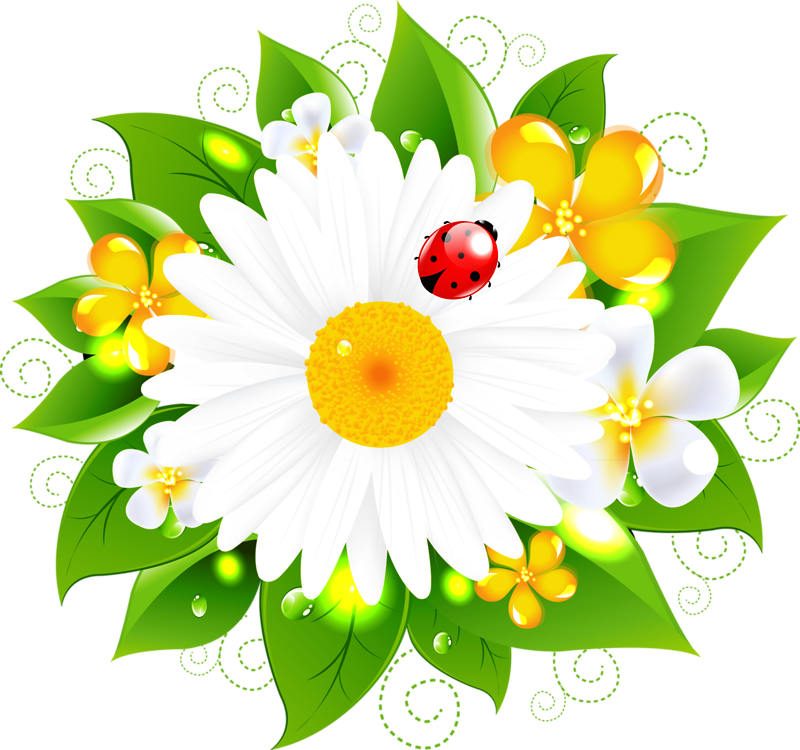 Исходная вещь или материал :БумагаСалфеткиДополнительные  материалы, использованные для изготовления :СкрепкиНиткиСкобы
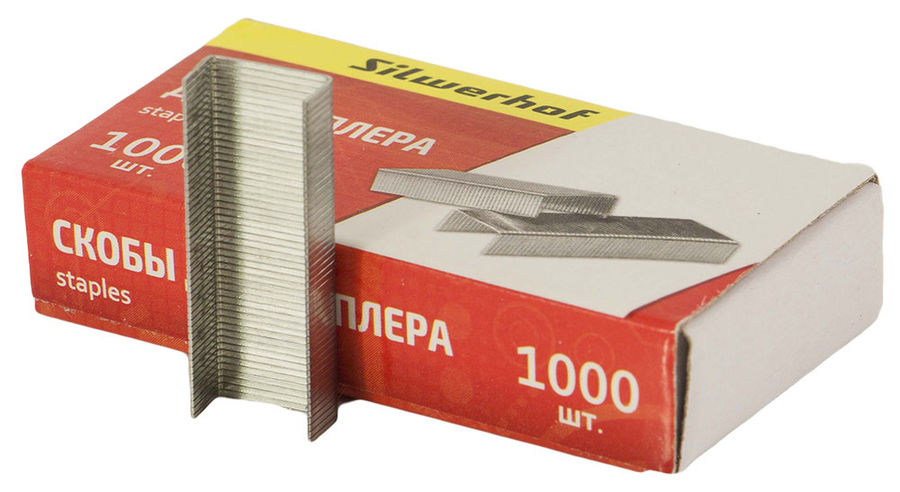 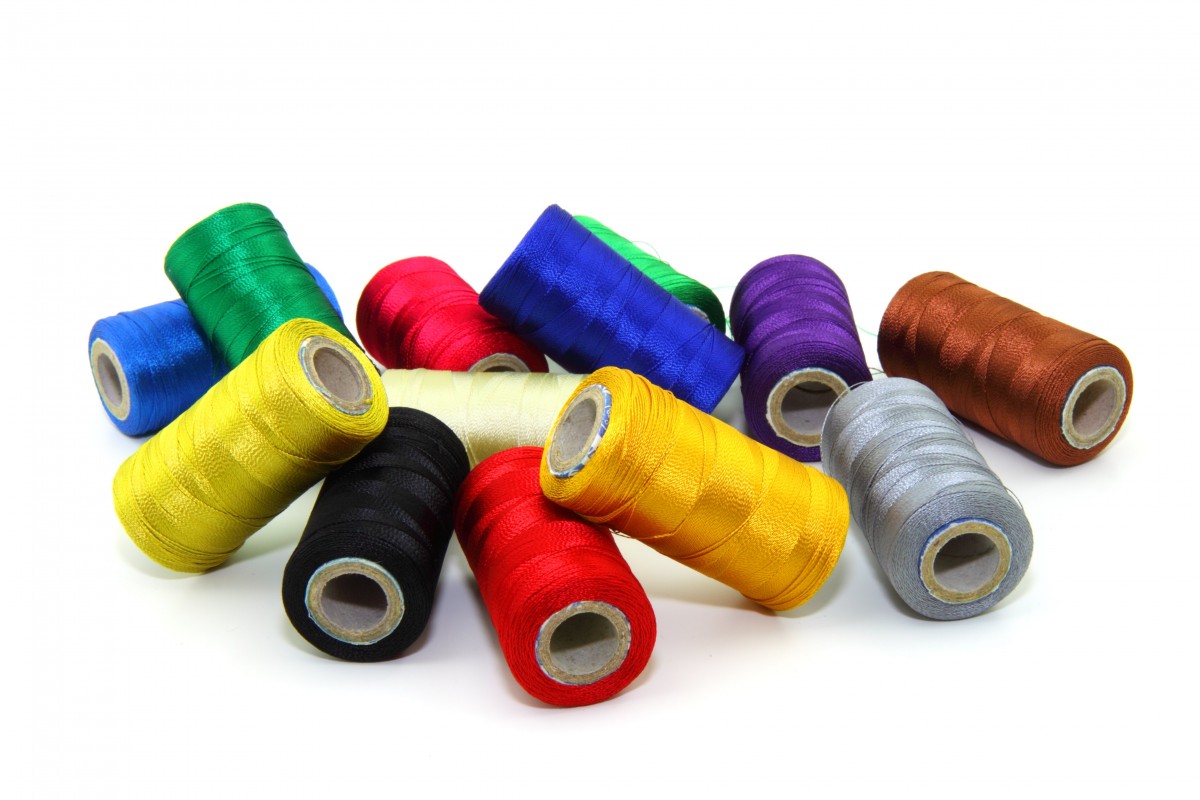 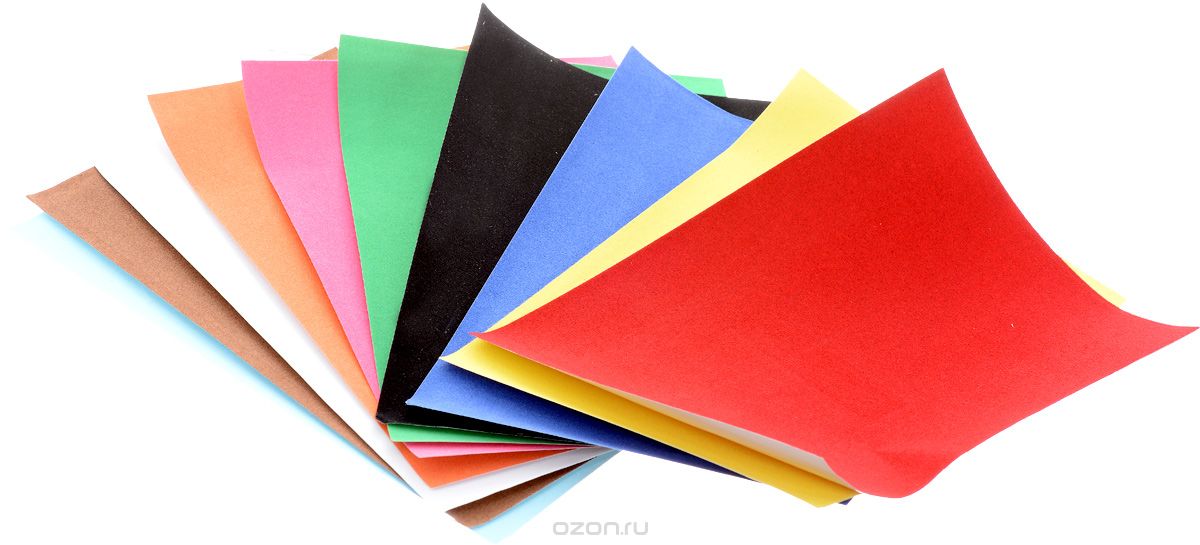 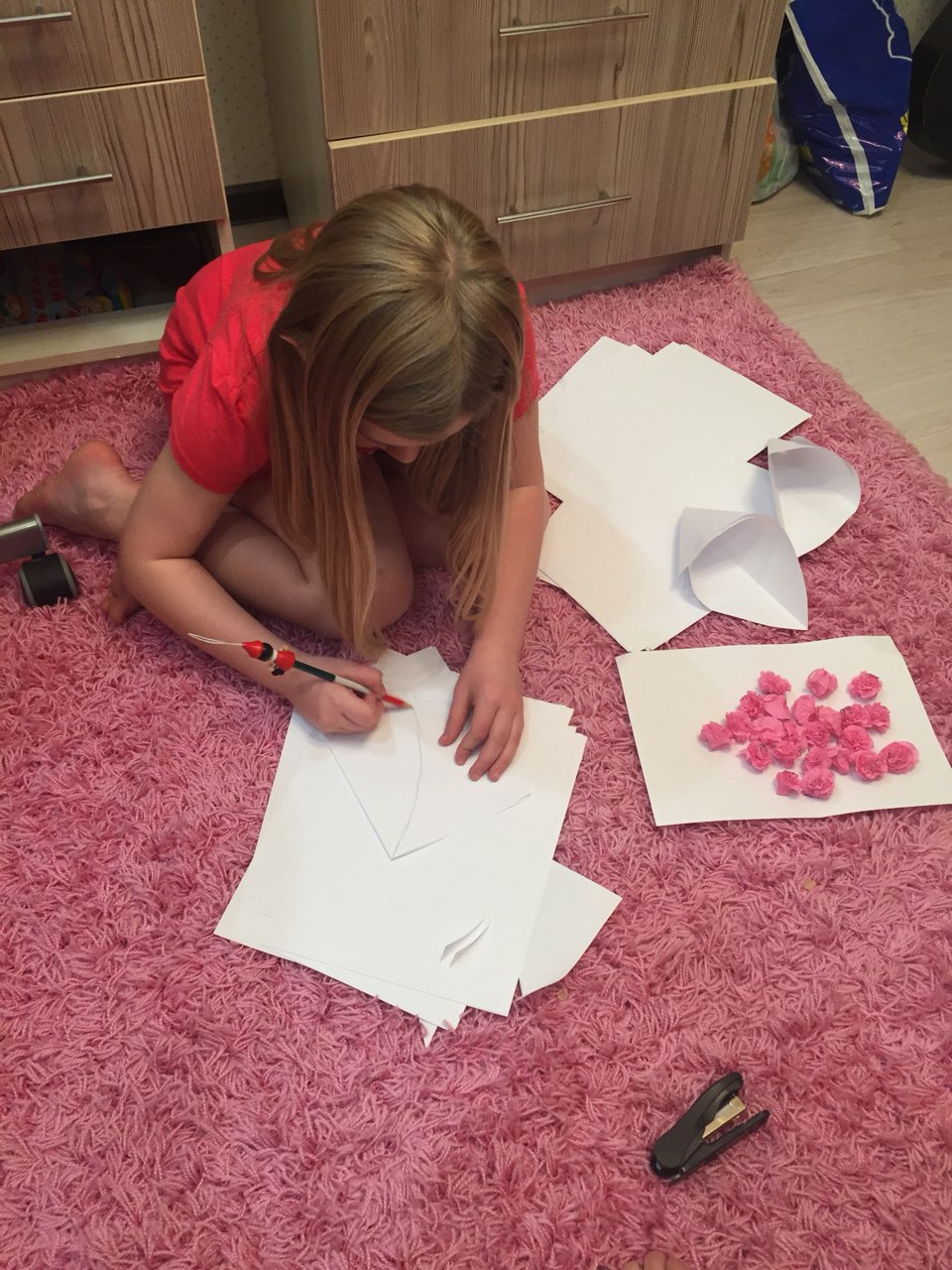 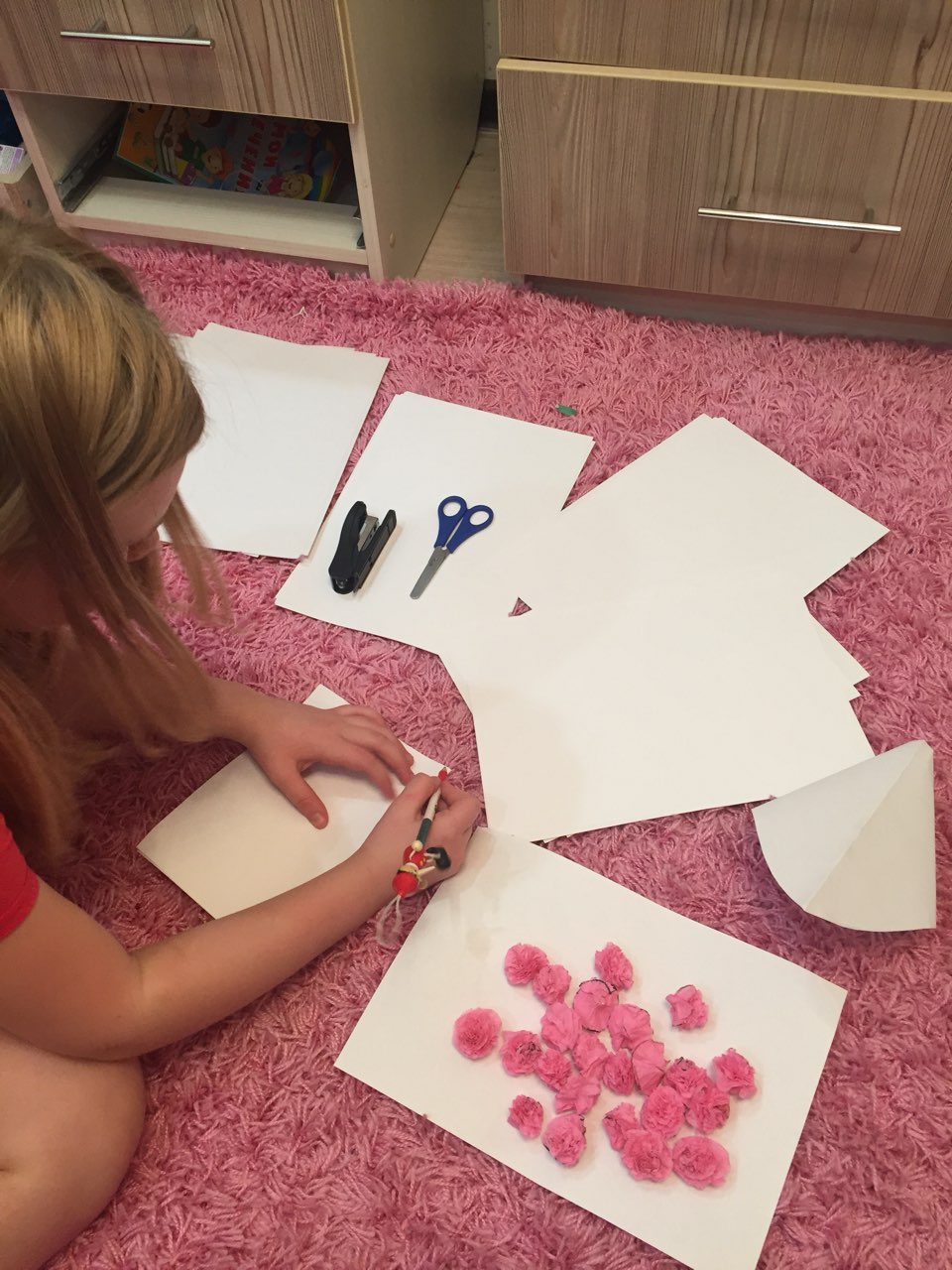 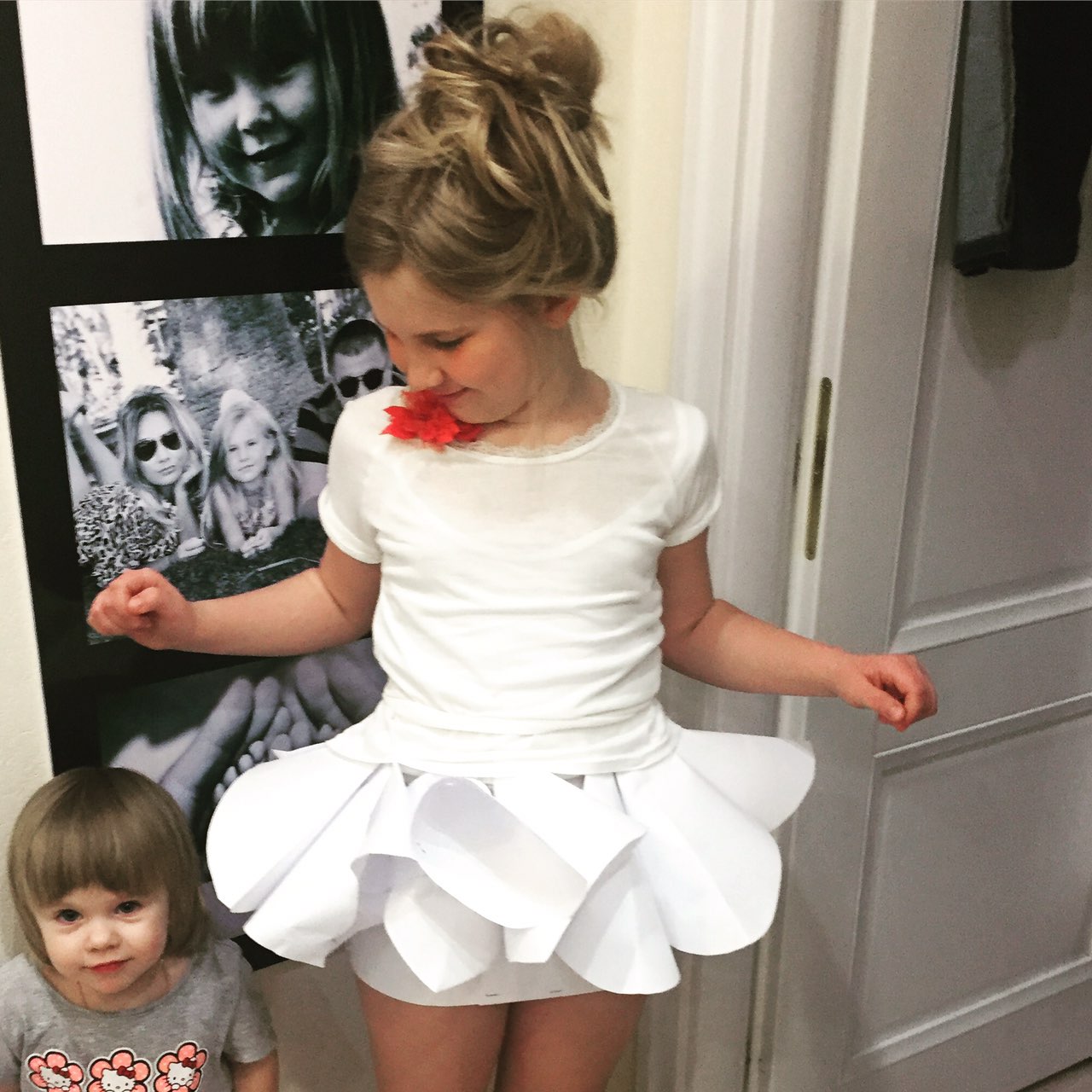 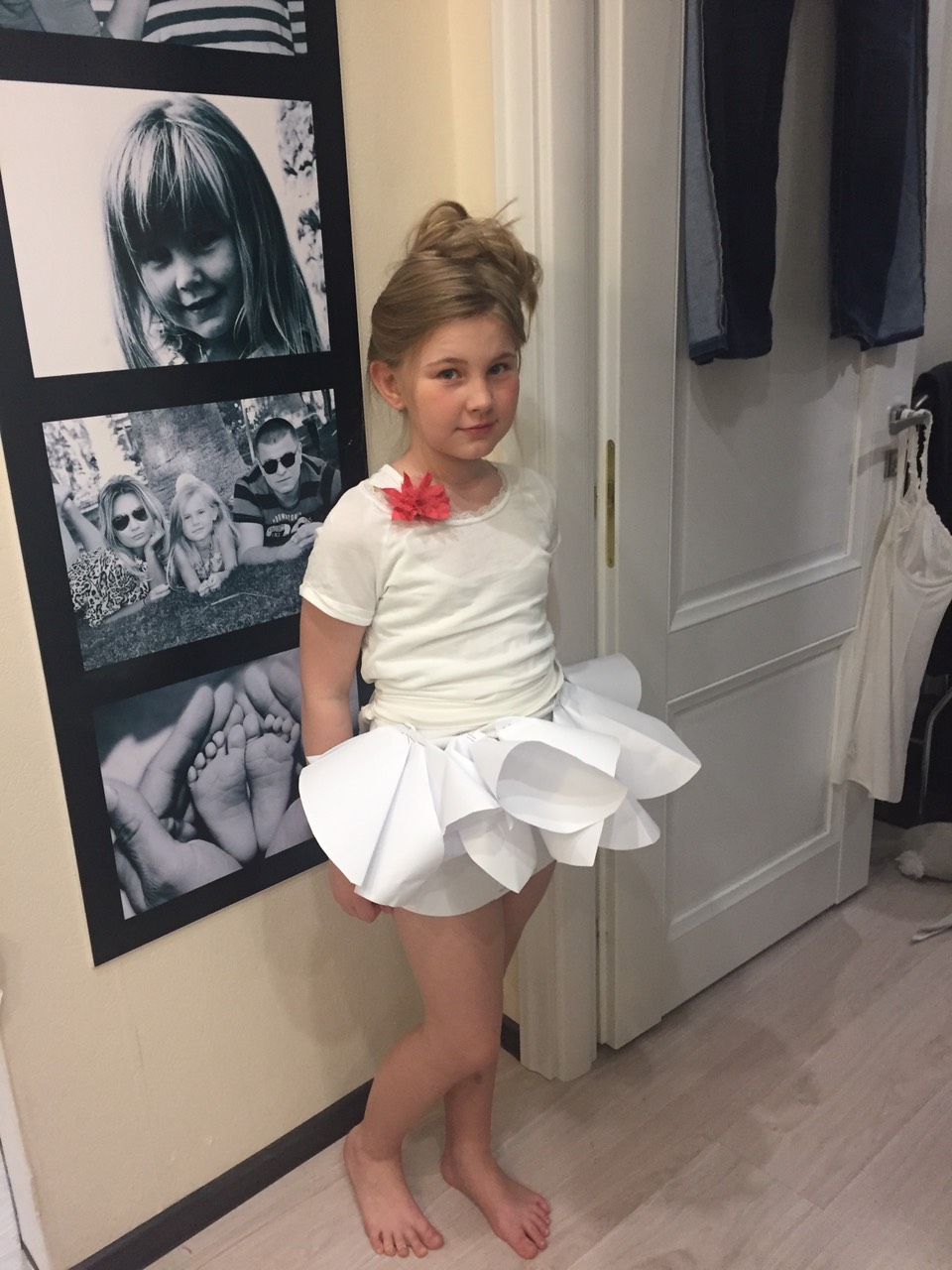